Русский язык
5
класс
Тема: Как сказать о неточном   количестве предметов?

Много или мало?
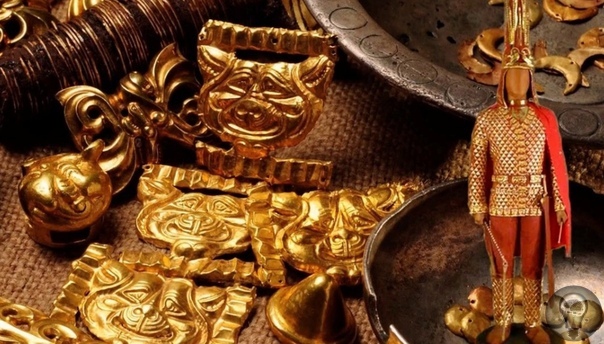 Сегодня на уроке мы
Повторим числительные. 
Вспомним, как правильно спросить о цене предмета.
Узнаем о неточном количестве предметов и как это выразить в речи.
Прочитаем о сокровищах Мавераннахра.
Зачем осьминогу столько ног? Осьминоги — самые умные среди беспозвоночных животных! У них отличная память. Они узнают человека, который заботился о 
них, могут различать геометрические фигуры.
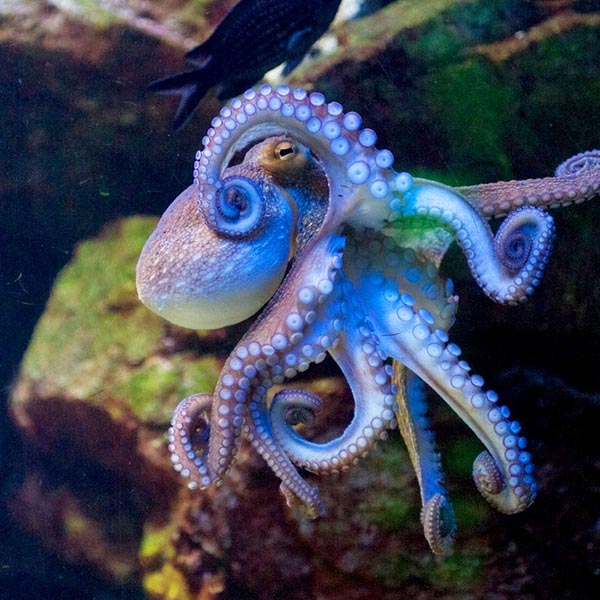 Упражнение 8(стр. 87)
У Малики сегодня день рождения. Все девочки любят фрукты и шоколад. Я купил два спелых ананаса, три зелёных банана, четыре крупных апельсина, десять красных яблок и шесть больших груш . Даврон взял две большие шоколадки и фруктовый торт. Гости будут рады.
Имя числительное (son)
М.р. - один
Имя числительное (son) один имеет формы мужского, среднего и женского рода.
Ж.р.- одна
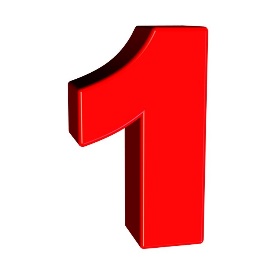 Ср.р.- одно
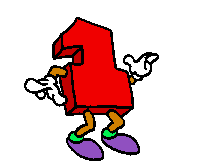 Имя числительное (son)
М.р. -два
Числительное 2 (два) имеет форму М.р. и Ж.р.
Ср.р.- два
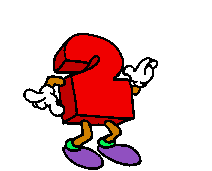 Ж.р.-две
Посчитаем!
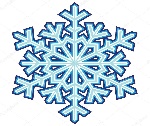 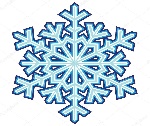 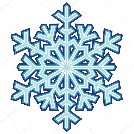 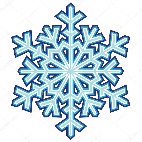 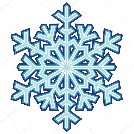 1  одна снежинка
две                      3  три
                  снежинки
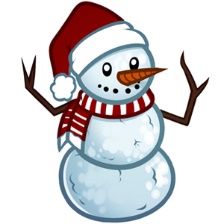 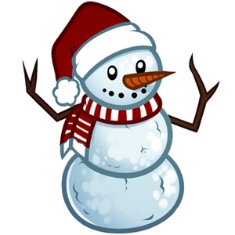 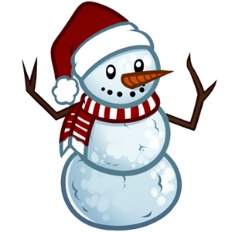 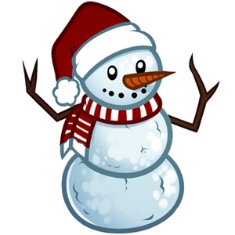 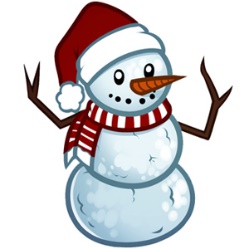 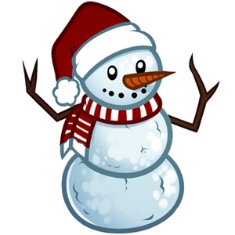 один снеговик         два снеговика     три снеговика
Посчитаем!
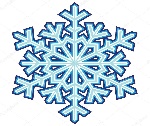 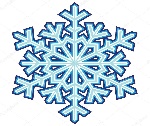 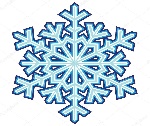 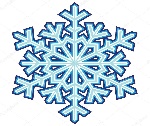 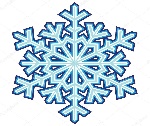 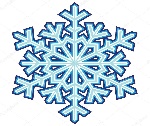 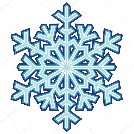 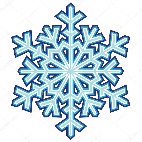 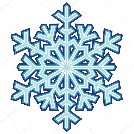 4  четыре снежинки
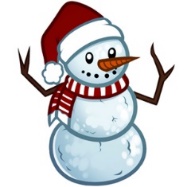 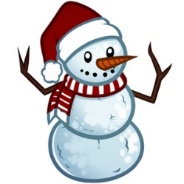 5 пять снежинок
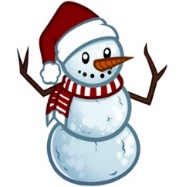 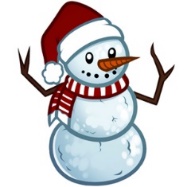 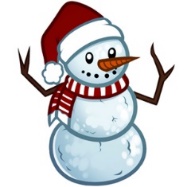 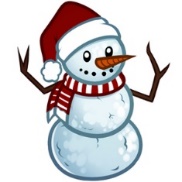 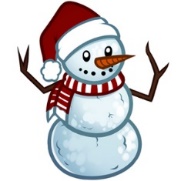 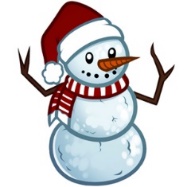 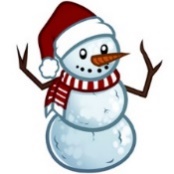 четыре снеговика                             пять снеговиков
Не считая  -  сколько?
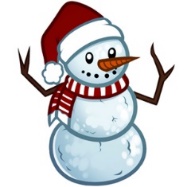 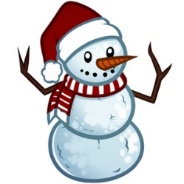 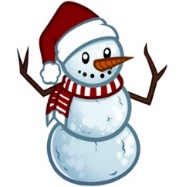 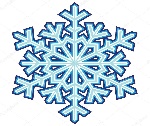 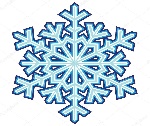 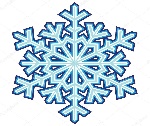 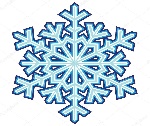 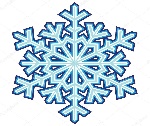 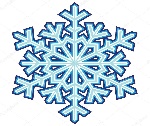 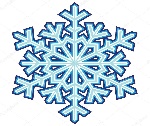 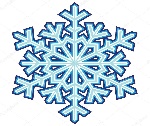 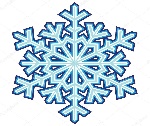 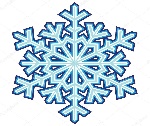 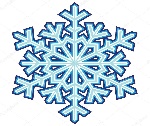 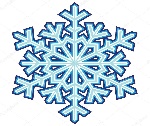 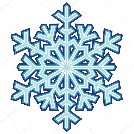 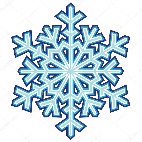 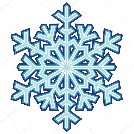 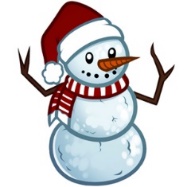 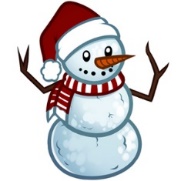 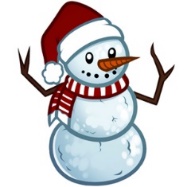 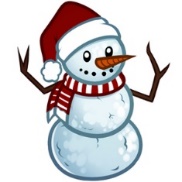 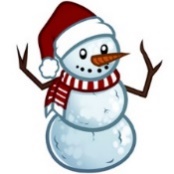 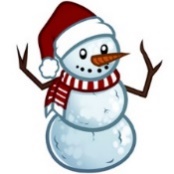 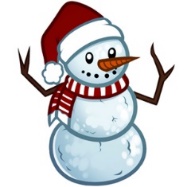 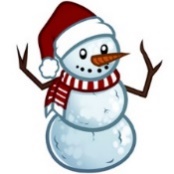 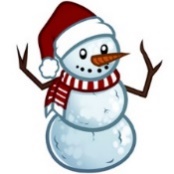 Сколько снежинок
?
снеговиков
?
В супермаркете
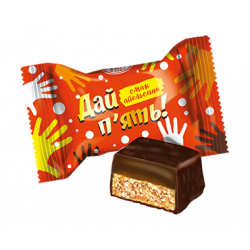 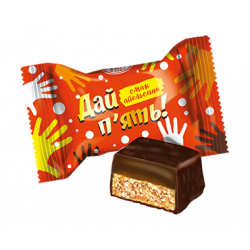 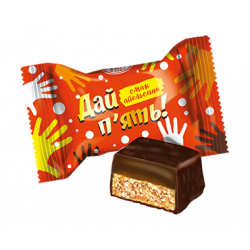 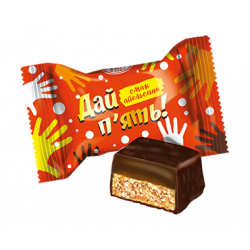 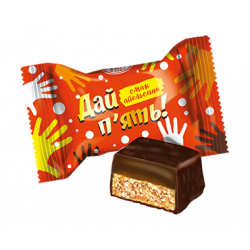 — Пожалуйста, дайте мне шесть шоколадок.
 — Надо заплатить в кассу двести сумов.
Интервью Анвара
В шкафу много книг.
- Сколько книг ты прочитал?
-Я прочитал несколько книг. 
- Сколько книг есть у тебя?
-У меня есть двадцать пять книг.
Упражнение 1
Скажите по образцу. 
 Ученик — несколько учеников; мальчик, журнал, портрет. 
Друг — мало друзей; товарищ, учитель, словарь, календарь.
 Красная гвоздика — немного красных гвоздик; жёлтая роза, белая лилия, шоколадная конфета.
Упражнение 1
Умная девочка — много умных девочек; шариковая ручка, общая тетрадка, новая обложка, любимая подружка.
 Спелое яблоко — больше спелых яблок; свежее яйцо, трудное правило, свободное место. 
Твоё письмо — меньше твоих писем; круглое окно.(-ых)
Упражнение 2
Сосед Анвара Маруф очень любит хвастаться. Рассмотрите картинку и напишите, как он хвастает, по образцу. 
Какую сказку это напоминает?
Образец: — У меня не один велосипед, а много велосипедов!
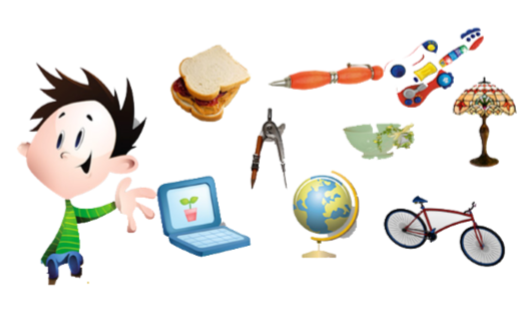 Упражнение 1
Прочитайте рассказ Анвара, добавляя правильные окончания слов. 
Когда я был маленький, очень любил сладкое. Я часто просил у своей бабушки: «Бабушка, дайте мне пирожные! Много пирожных! Я хочу много конфет... и яблок...! И побольше пряник ... ! Купите мне много шоколадок!»
ов
Упражнение 1
Однажды бабушка спросила меня: «Почему ты всегда говоришь много? Давай посмотрим, сколько чего у тебя самого. Голова — одн..., рот — один, нос — один. Лоб — тоже один. Правда, глаза — дв..., руки — дв.., ноги — тоже две. И уха дв..., чтобы больше слушать!» Так я понял, что не всегда нужно говорить слово много.
а
а
е
а
Как вежливо спросить о количестве?
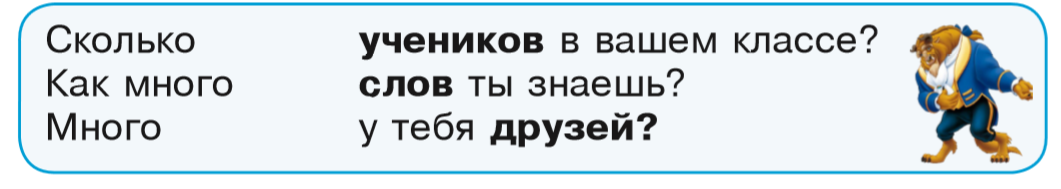 Упражнение 4
Придумайте вопросы о количестве продуктов для плова (салата, пирога). Дайте на них ответы. Образец: — Сколько фруктов нужно тебе для компота?              
  — Мне нужно десять яблок и двадцать слив.
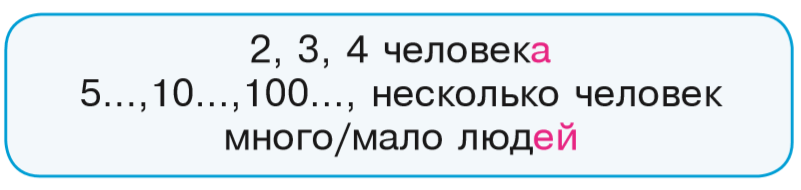 Упражнение 5
Восстановите вопросы к ответам. Запишите их.
Образец: ...? — У меня одна книга. (Сколько у тебя книг?)

У Малики один брат. В классе девять девочек. Вчера было четыре урока. У паука восемь ножек. Дима учил стихи два часа. Торт стоит двадцать тысяч сумов.
Упражнение 5
У Малики один брат. Сколько у Малики братьев?
 В классе девять девочек. Сколько девочек в классе?
Вчера было четыре урока. Сколько уроков было вчера?
У паука восемь ножек. Дима учил стихи два часа. Торт стоит двадцать тысяч сумов.
Упражнение 6
Прочитайте интервью Анвара для школьного интернет сайта. Придумайте сами свои варианты (книги в библиотеке, учебники, справочники, словари).
— Сколько учеников у вас в классе?
 — У нас много ребят — двадцать восемь. 
— Как много ребят учится отлично? 
— Два мальчика и три девочки. 
— А много мальчиков занимается спортом?
 — Большинство мальчиков играют в футбол. Несколько ребят любят шахматы.
Упражнение 6
Прочитайте интервью Анвара для школьного интернет сайта. Придумайте сами свои варианты (книги в библиотеке, учебники, справочники, словари).
— Сколько книг в вашей школьной библиотеке?
 —Очень много книг. 
—А учебников, справочников, словарей тоже много? 
— Да. В нашей школьной библиотеке много учебников, справочников и словарей.
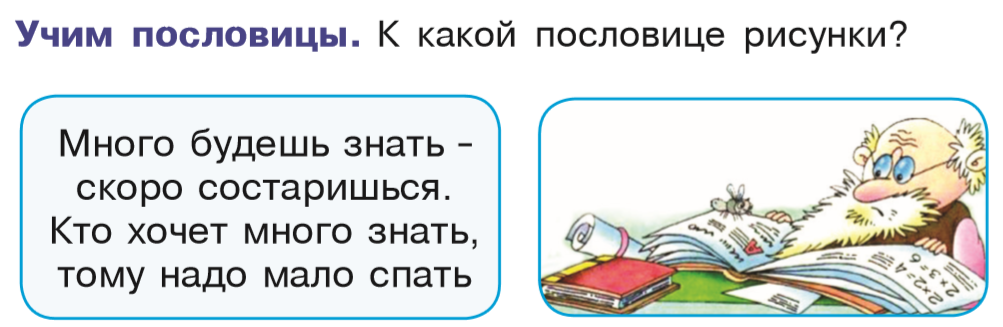 Вспомним пословицы и фразеологизмы
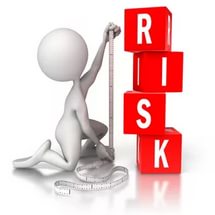 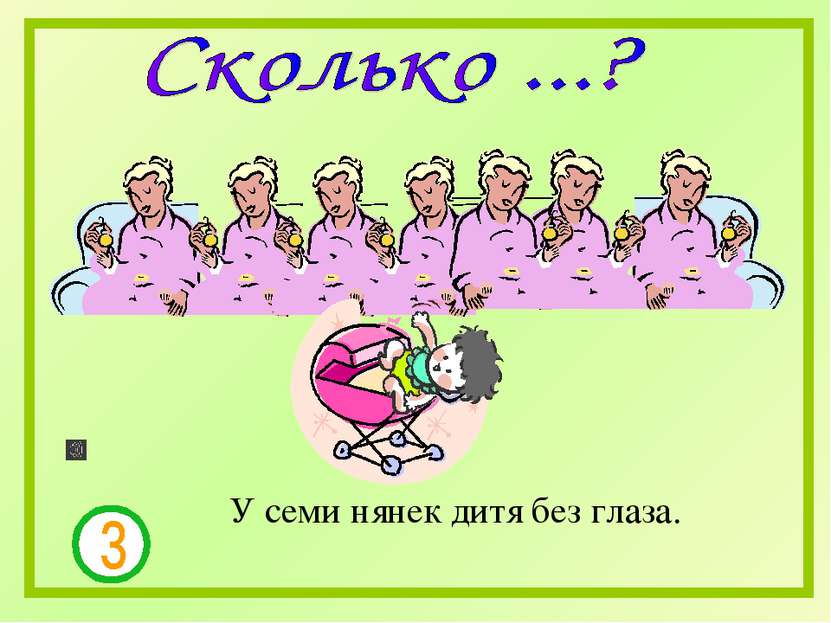 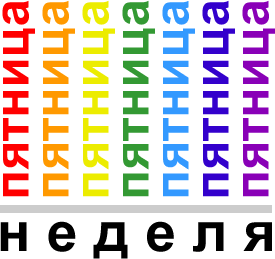 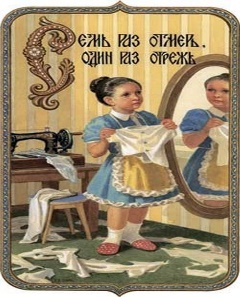 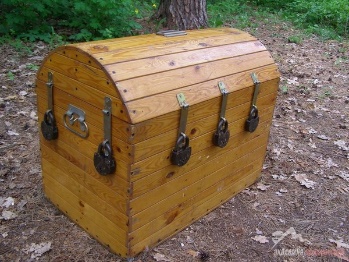 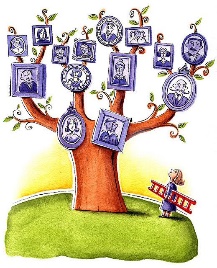 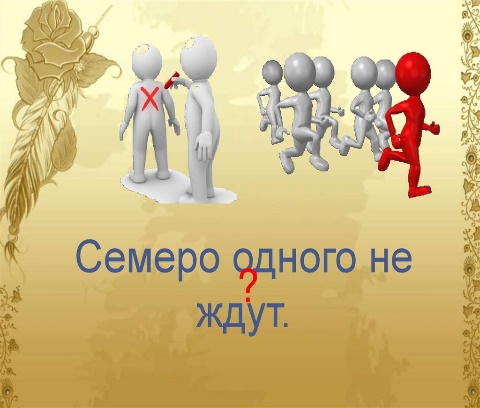 Британский музей
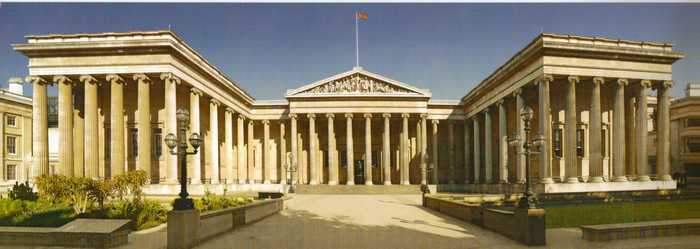 В Лондоне немало музеев. Самый знаменитый из них — Британский музей. Он хранит много сокровищ Востока и Запада.
Амударьинский клад
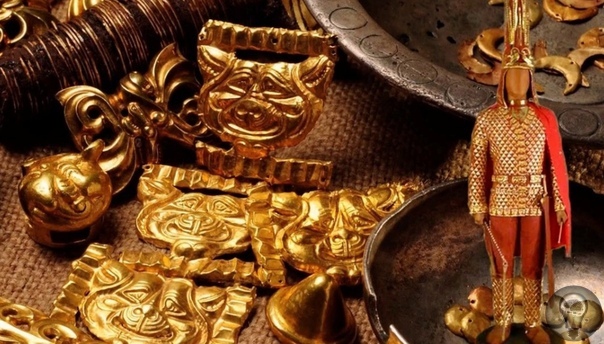 Одно из таких сокровищ — Амударьинский клад. 177 предметов из золота нашли возле реки Амударья. Среди них было несколько колец, монет, печатей, украшений.
Большинство вещей сделаны в далёкие времена на территории Узбекистана. Гордость коллекции — два браслета с головами грифонов.
Задание для самостоятельного выполнения
Выполнить упражнения 7,  8 
на странице 91,92
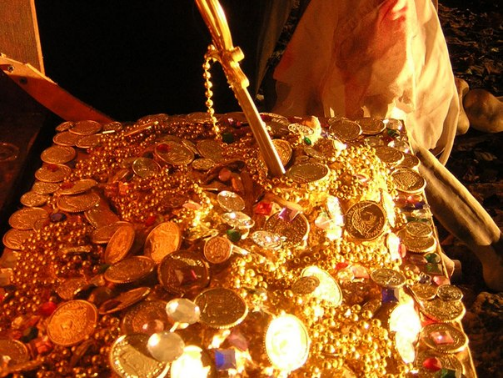